Resumen Informe finalComunicación
Proyecto LA-CoNGA
Equipo creativo de la consultoría:
Ysabel Briceño
María Eugenia Hernández
Yankady Rebolledo
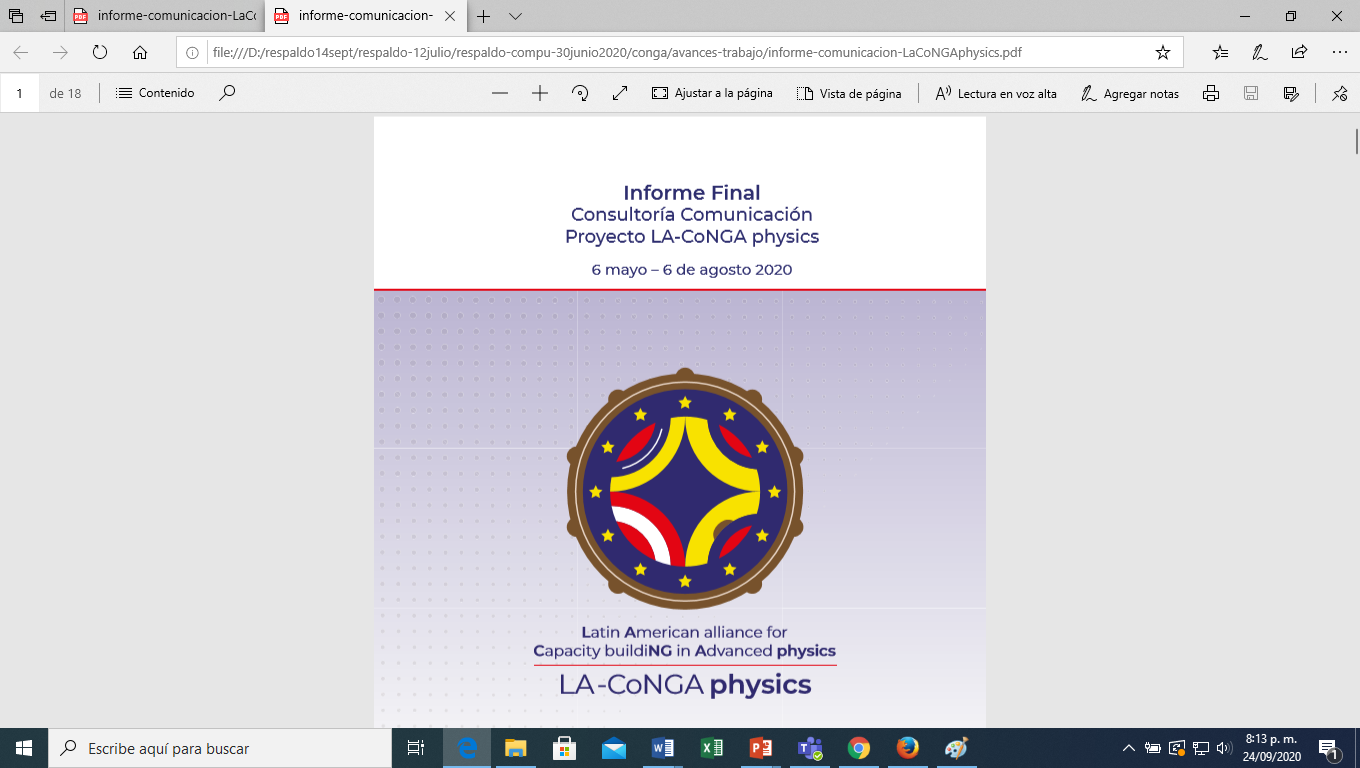 Funciones acordadas
● Revisión del estado del proyecto (aspectos gráficos visuales y sitio web). 
● Propuesta mínima de comunicación a la fecha del lanzamiento. 
● Definición y desarrollo de piezas de comunicación. 
● Definición lanzamiento del proyecto (sesiones virtuales). 
● Desarrollo de contenidos.
Revisión antecedentes
Comisión Europea
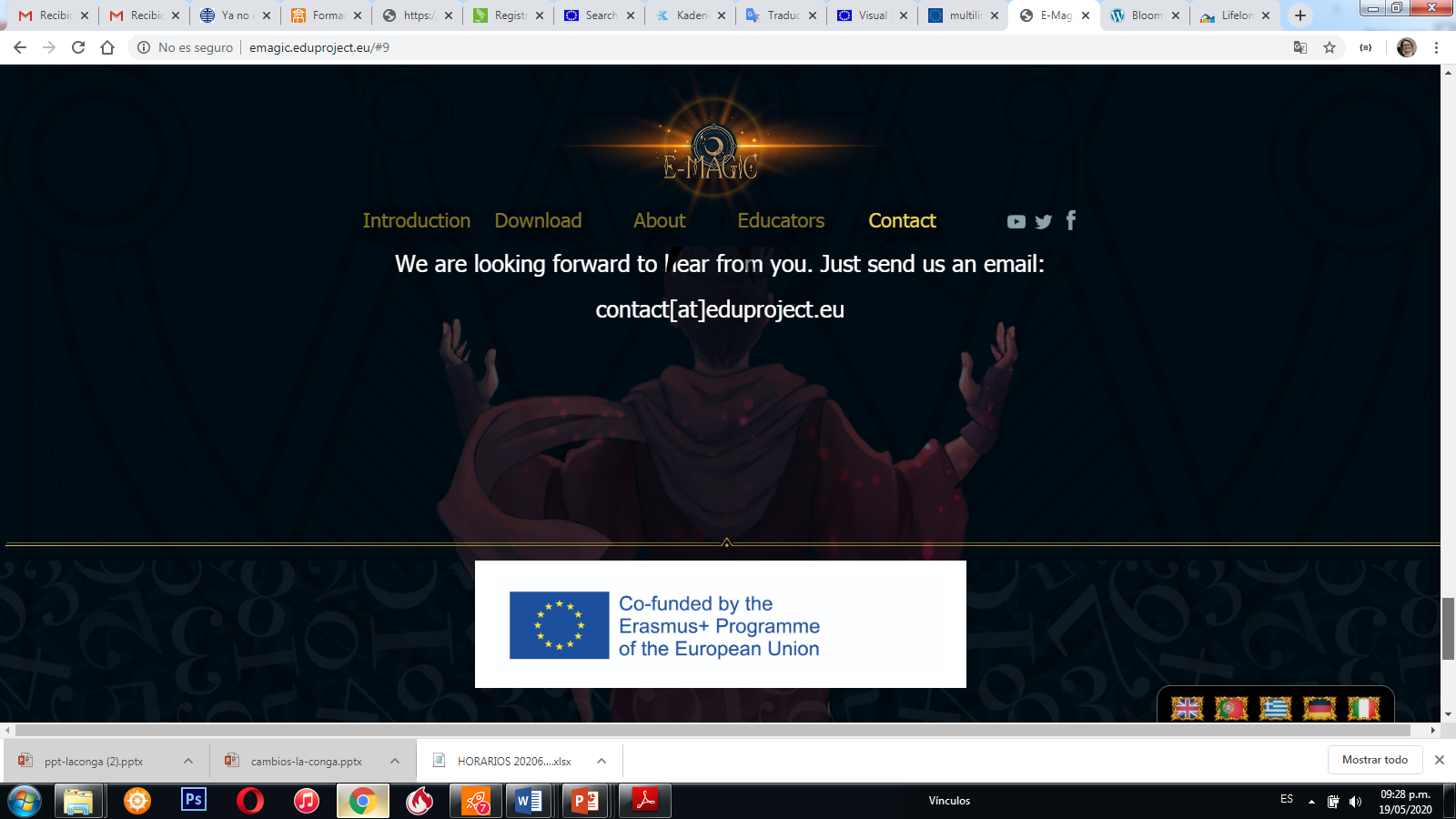 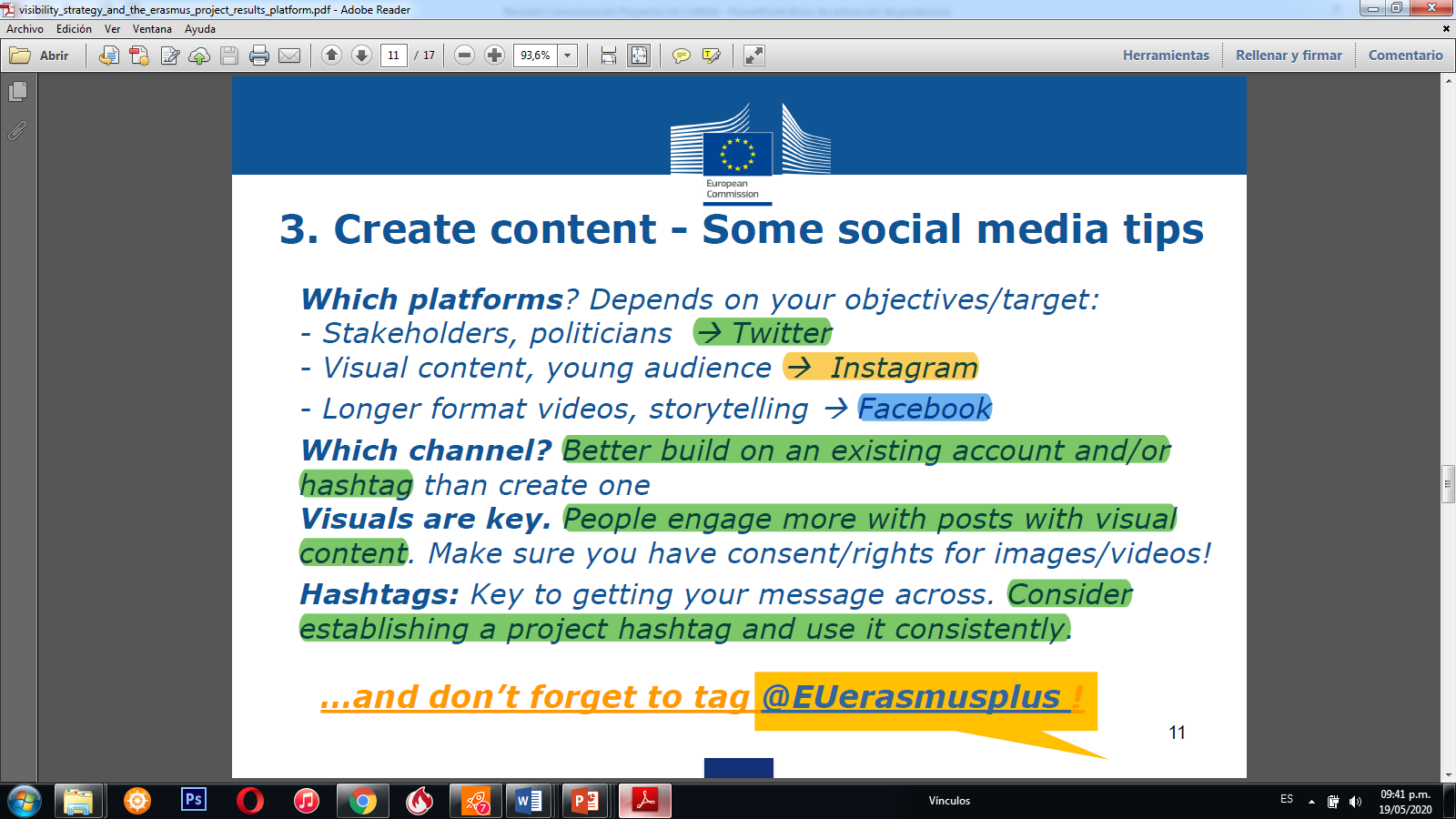 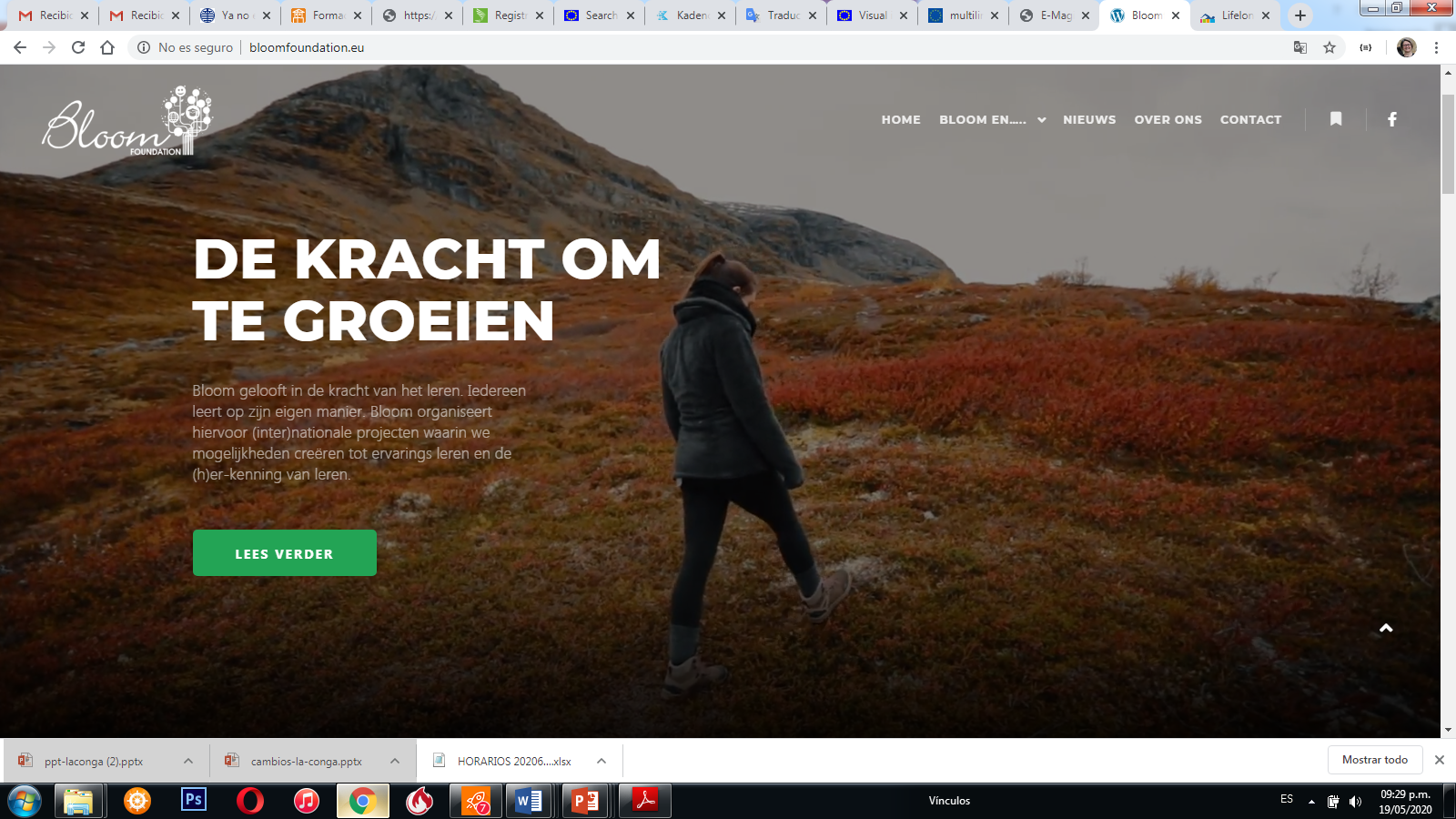 Estado inicial de la comunicación del proyecto
● Un logo, con algunas debilidades gráficas. 
● Un sitio web alojado en RedCLARA, con información transcrita del proyecto.
● Tres redes sociales asociadas al proyecto, en Twitter, Facebook e Instagram. 
● Ideas sueltas alrededor de la visibilidad del proyecto.
1era etapa
Identidad visual del proyecto
Organización de la información: ejes discursivos base
Manual de identidad visual del proyecto
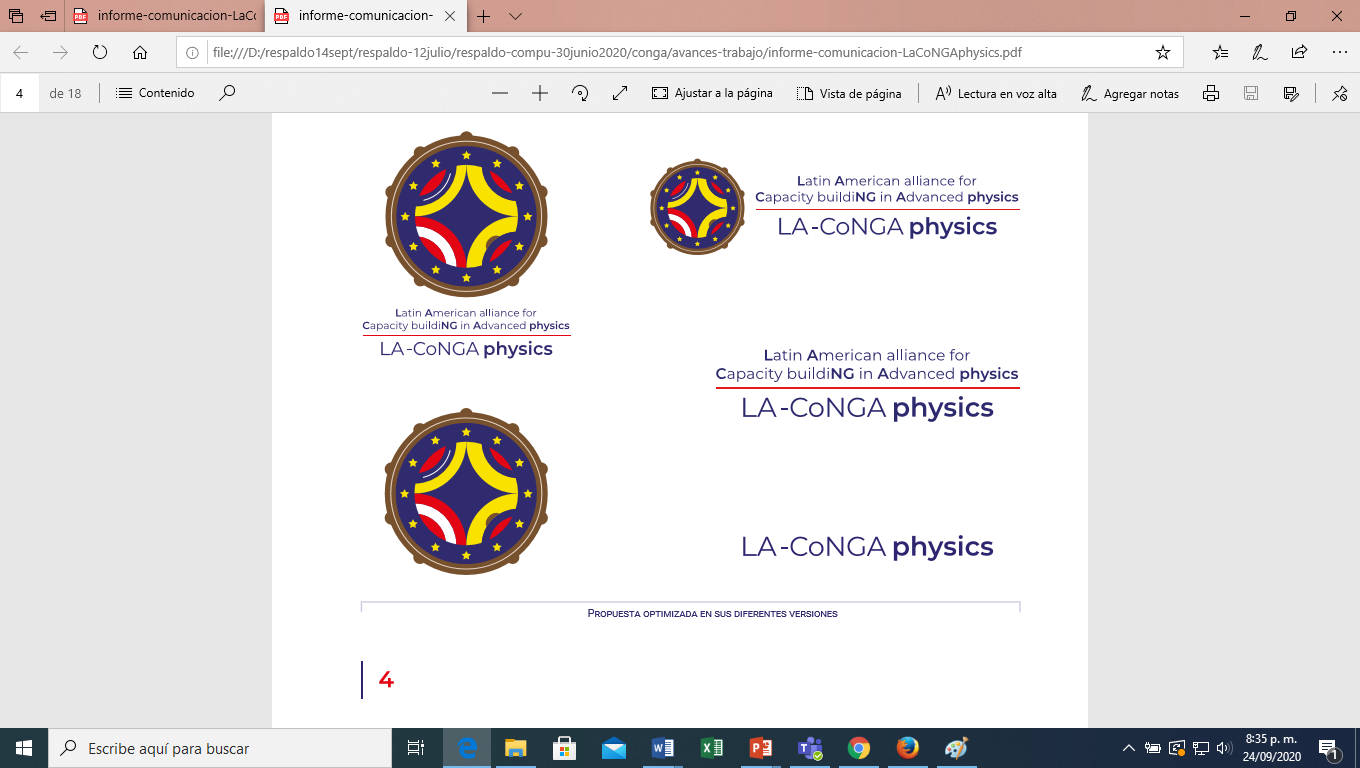 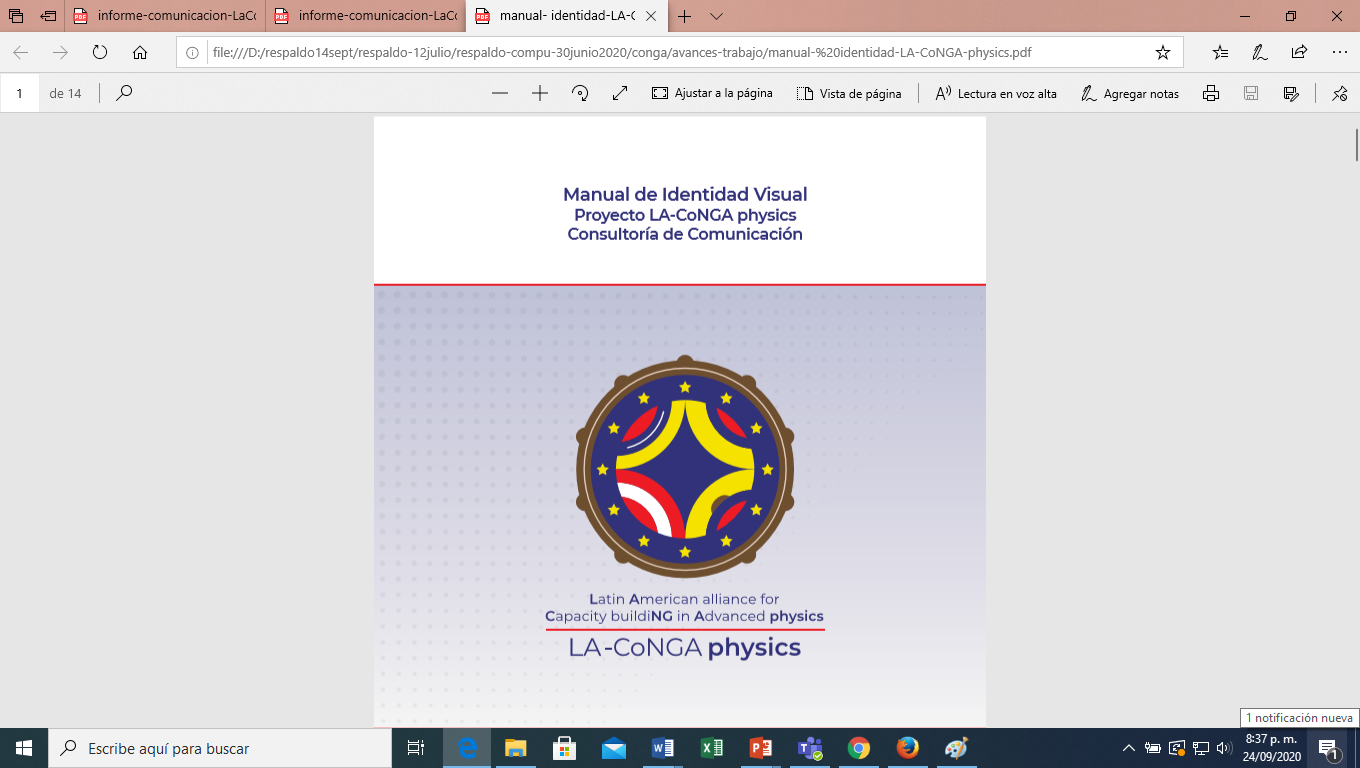 Un documento
Propuesta mínima de organización de la información
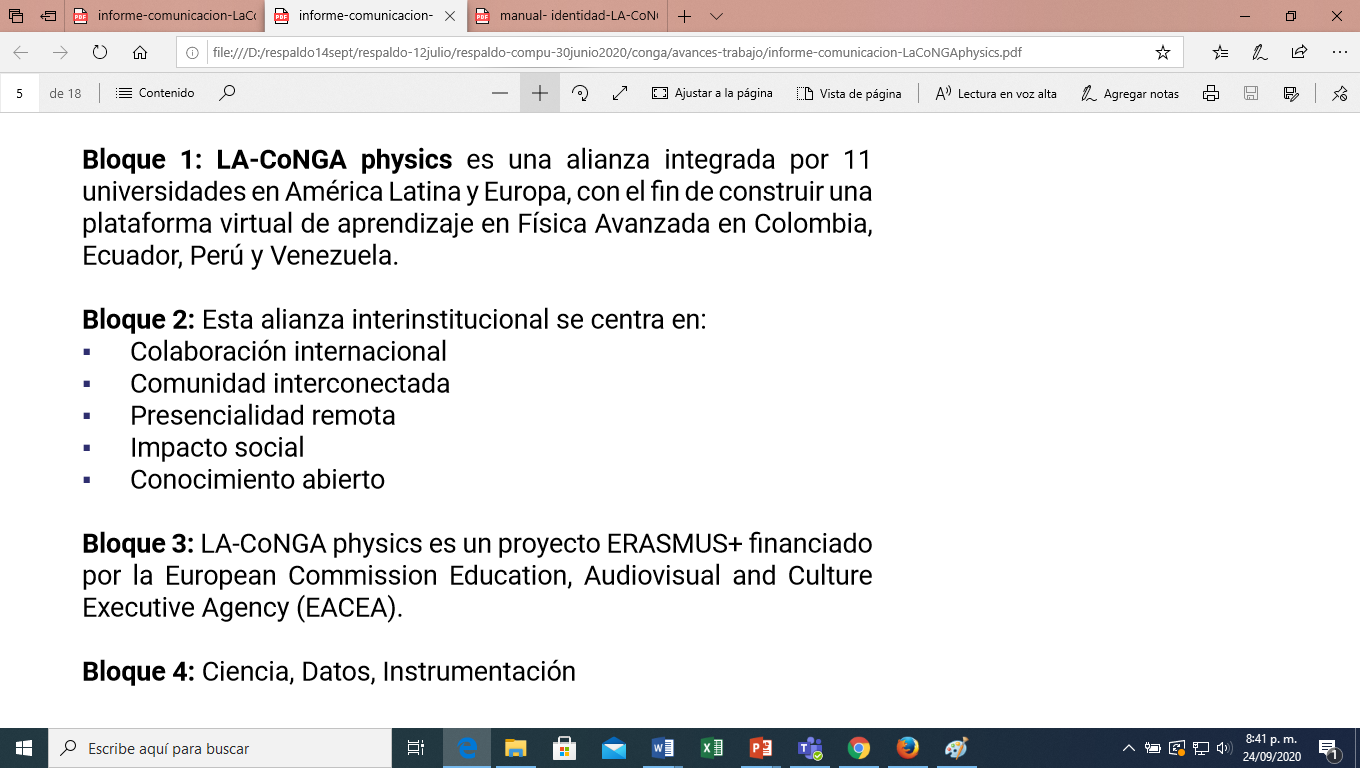 EJES DISCURSIVOS
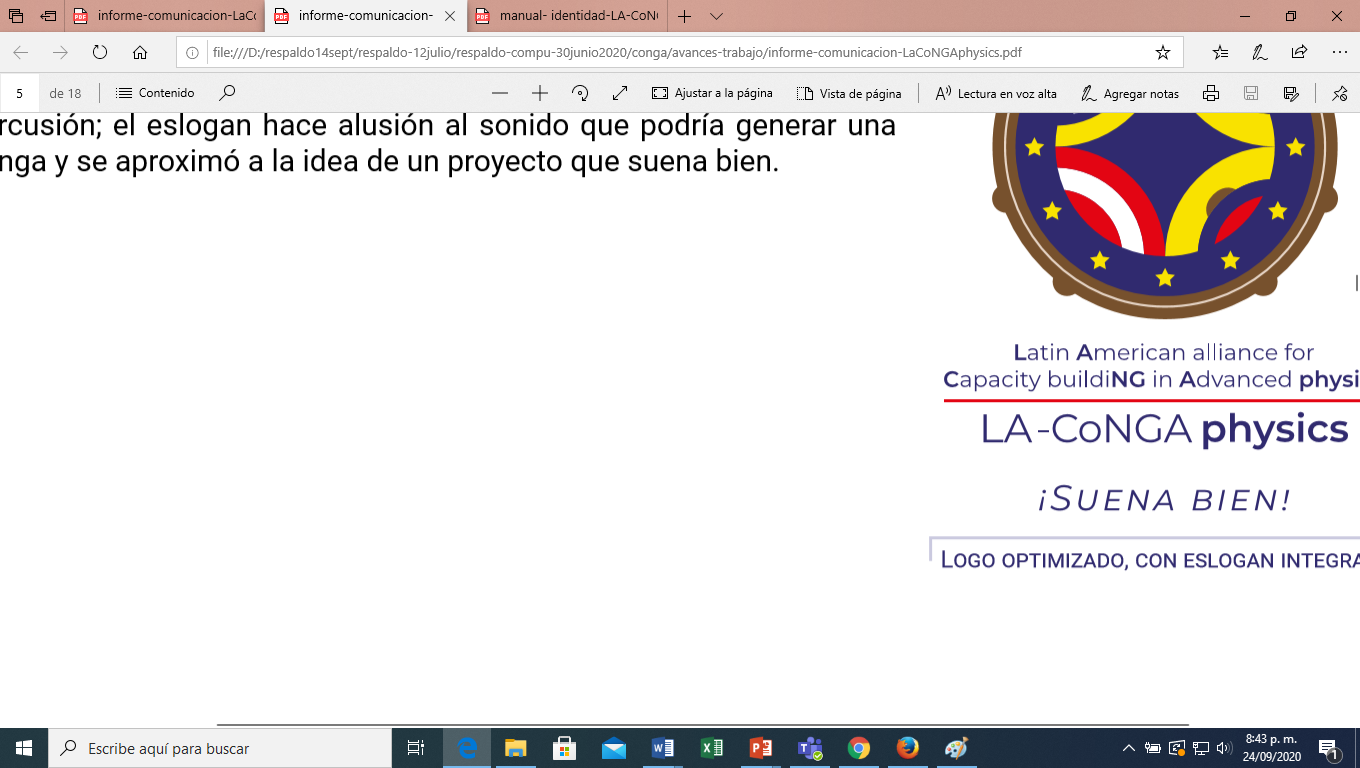 ESLOGAN
Sitio web
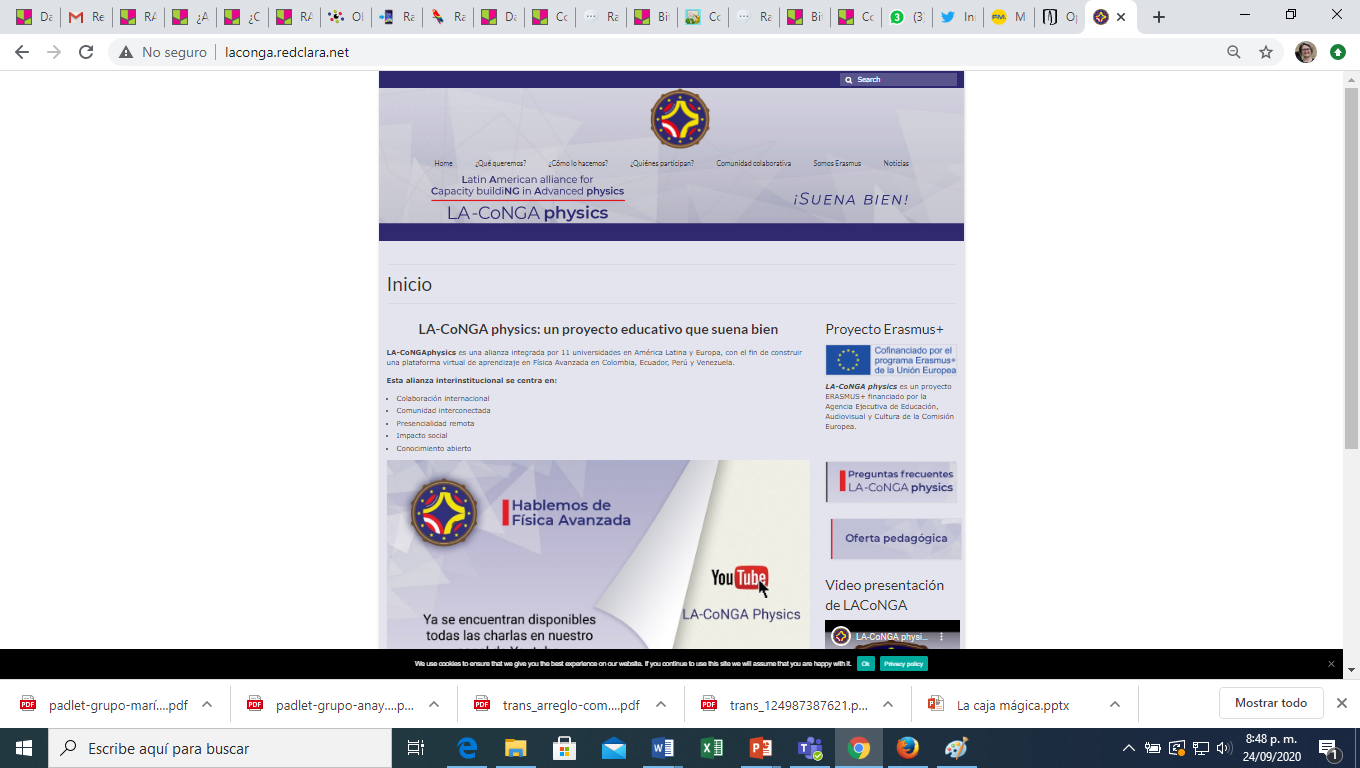 ▪ Home 
▪ ¿Qué queremos? 
▪ ¿Cómo lo hacemos? 
▪ ¿Quiénes participan? 
▪ Comunidad colaborativa
▪ Noticias
Piezas de comunicación
▪ Presentación del proyecto en versión audiovisual. 
▪ Animaciones audiovisuales (ejes discursivos, integrantes, logo animado). 
▪ Plantilla oficial de presentaciones del proyecto (ppt). 
▪ Hoja oficial comunicación del proyecto. 
▪ Piezas gráficas adaptadas para las redes sociales.
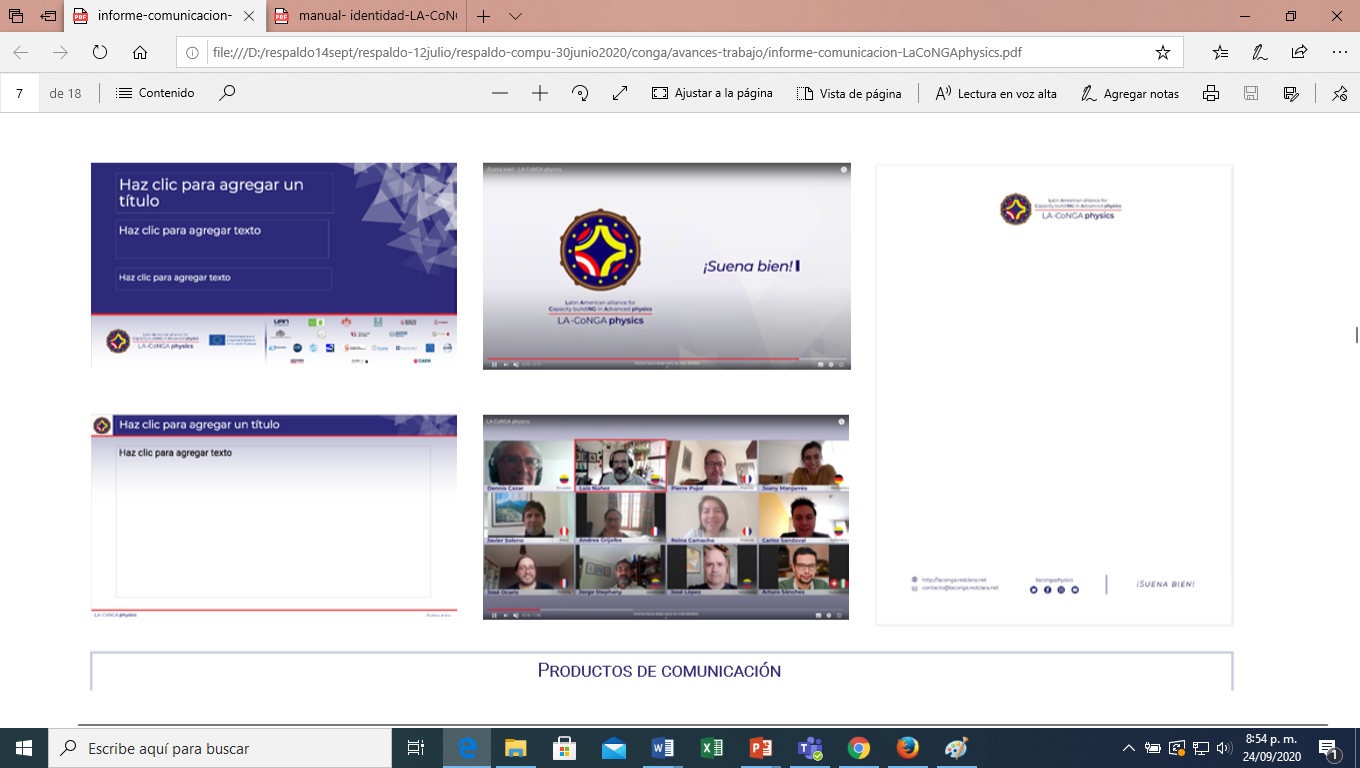 Lanzamiento del proyecto
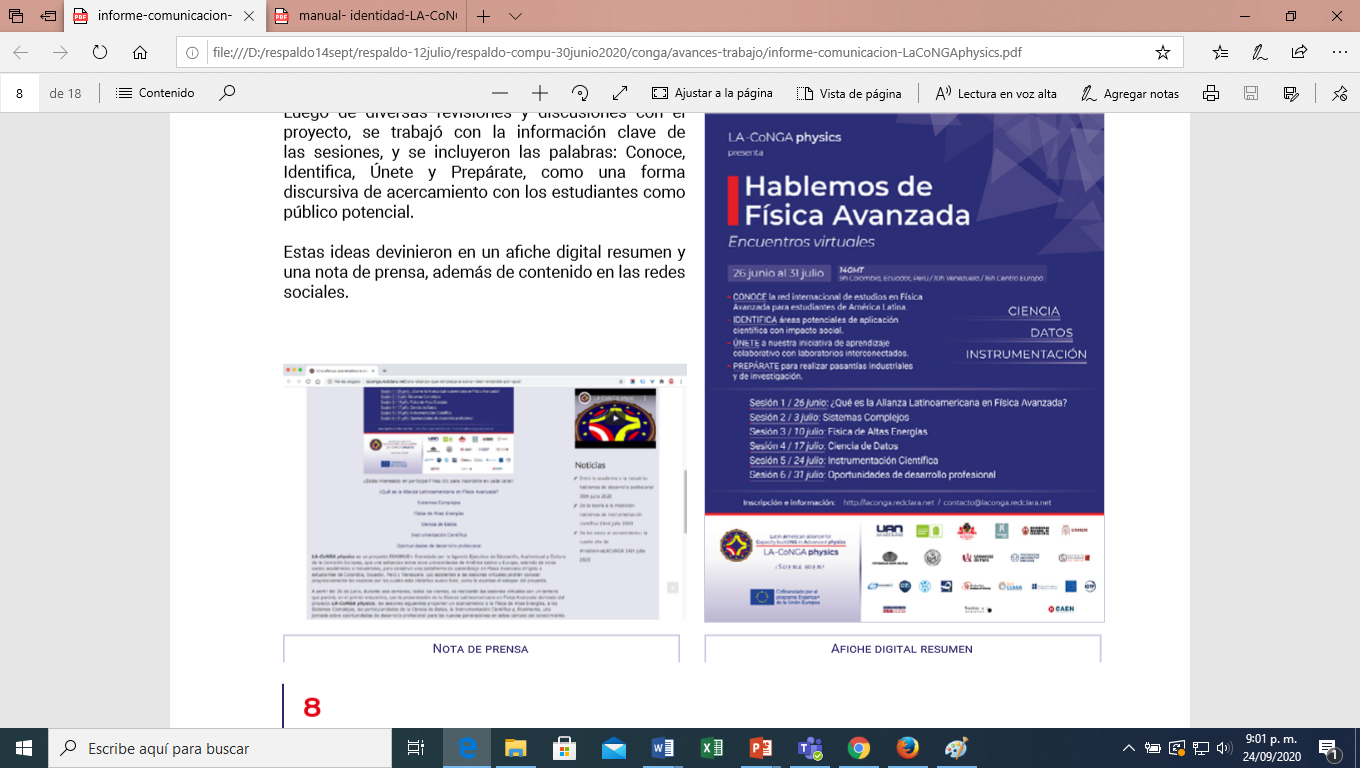 Hablemos de Física Avanzada
#HablemosLACoNGA
2da etapa
DESARROLLO DE CONTENIDO:

Trabajo periodístico
Piezas gráficas
Contenido audiovisual
Desarrollo de contenido
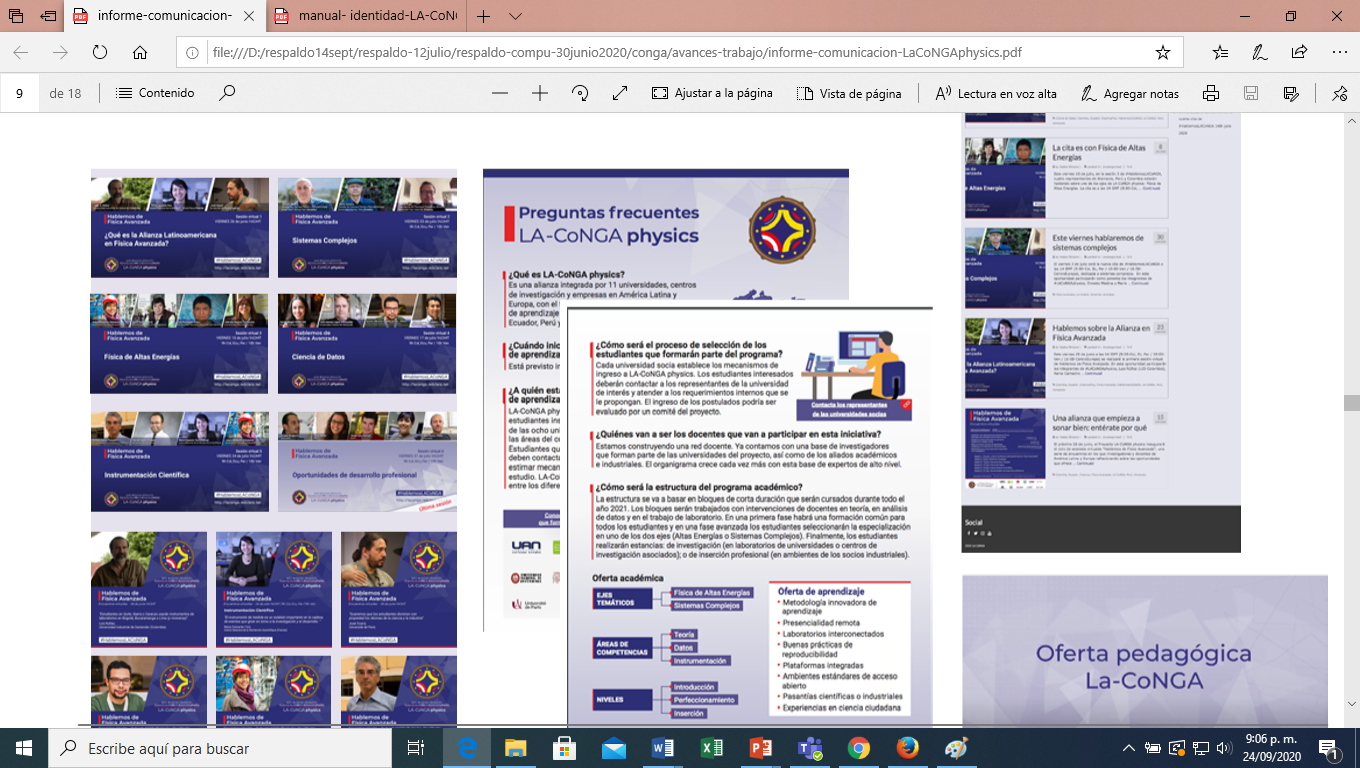 Comportamiento del sitio
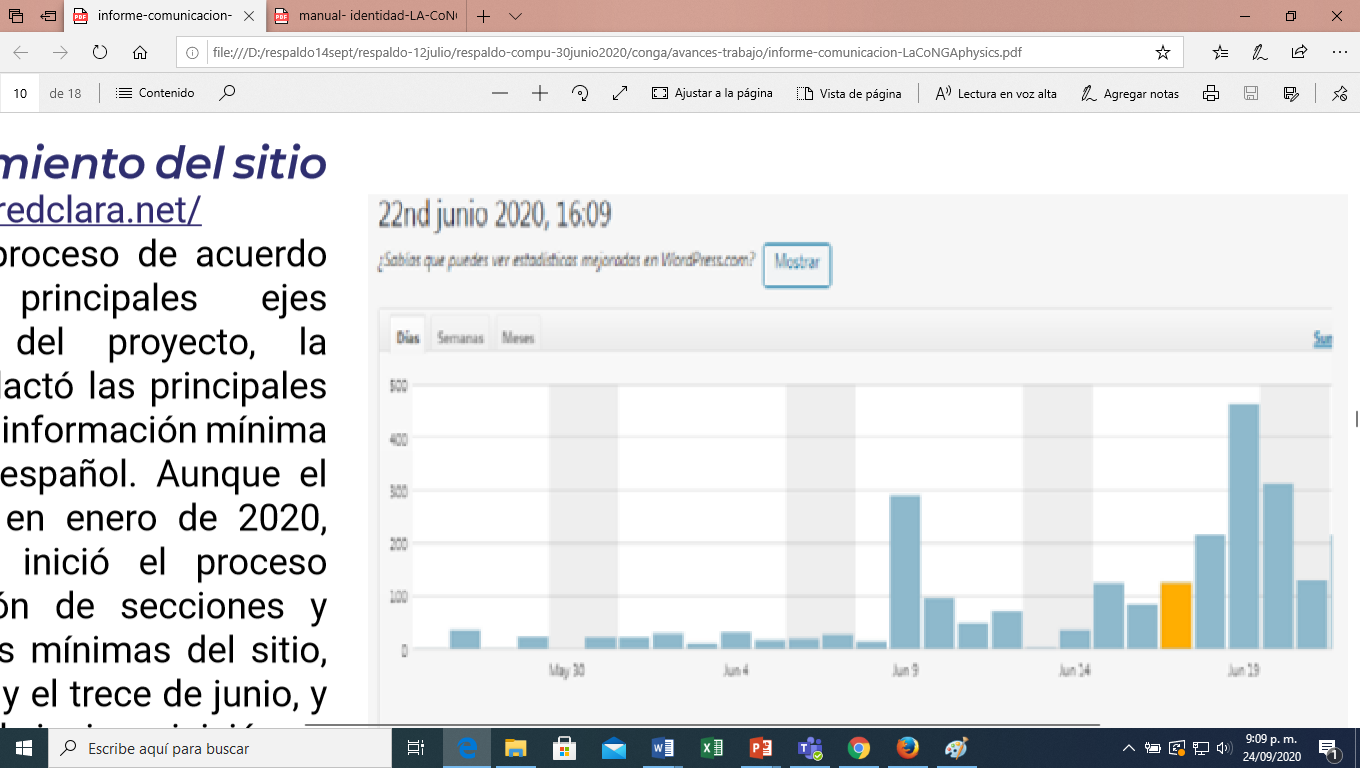 Comportamiento redes sociales
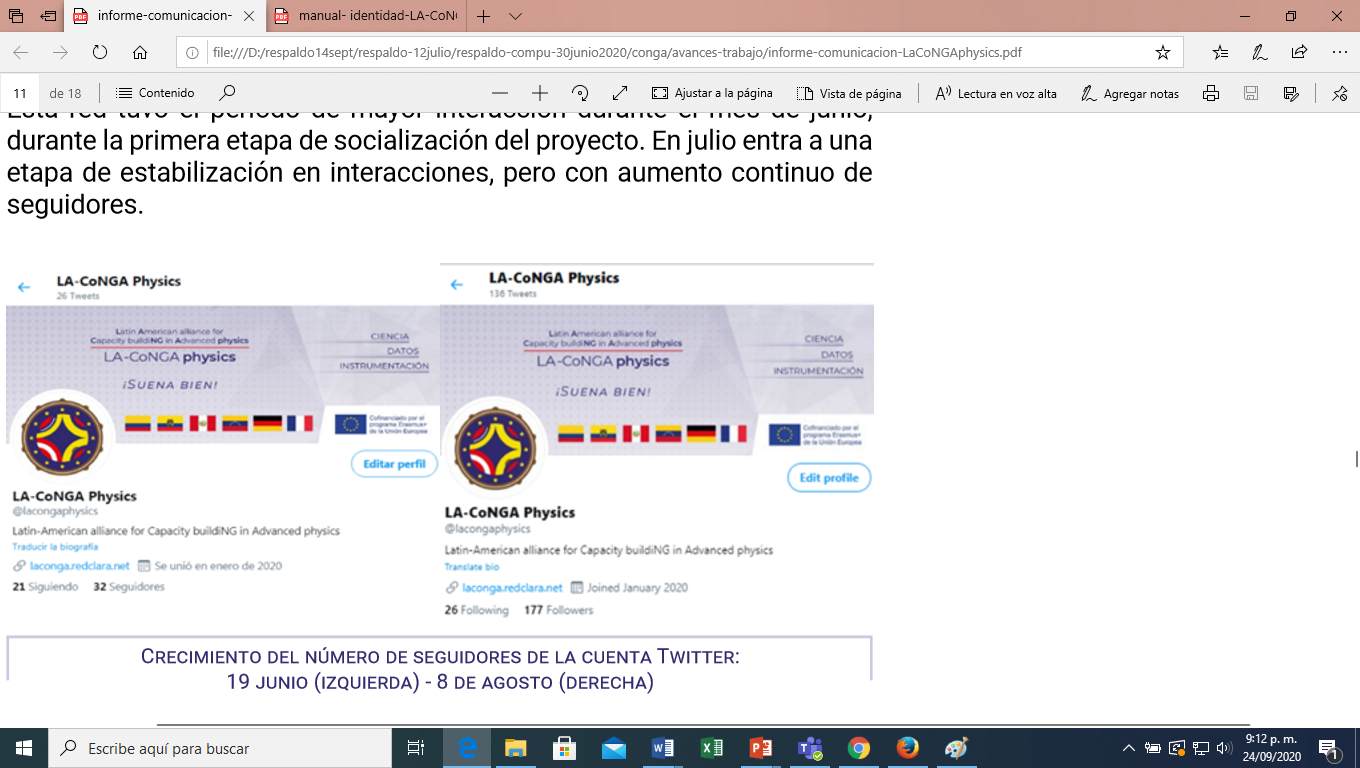 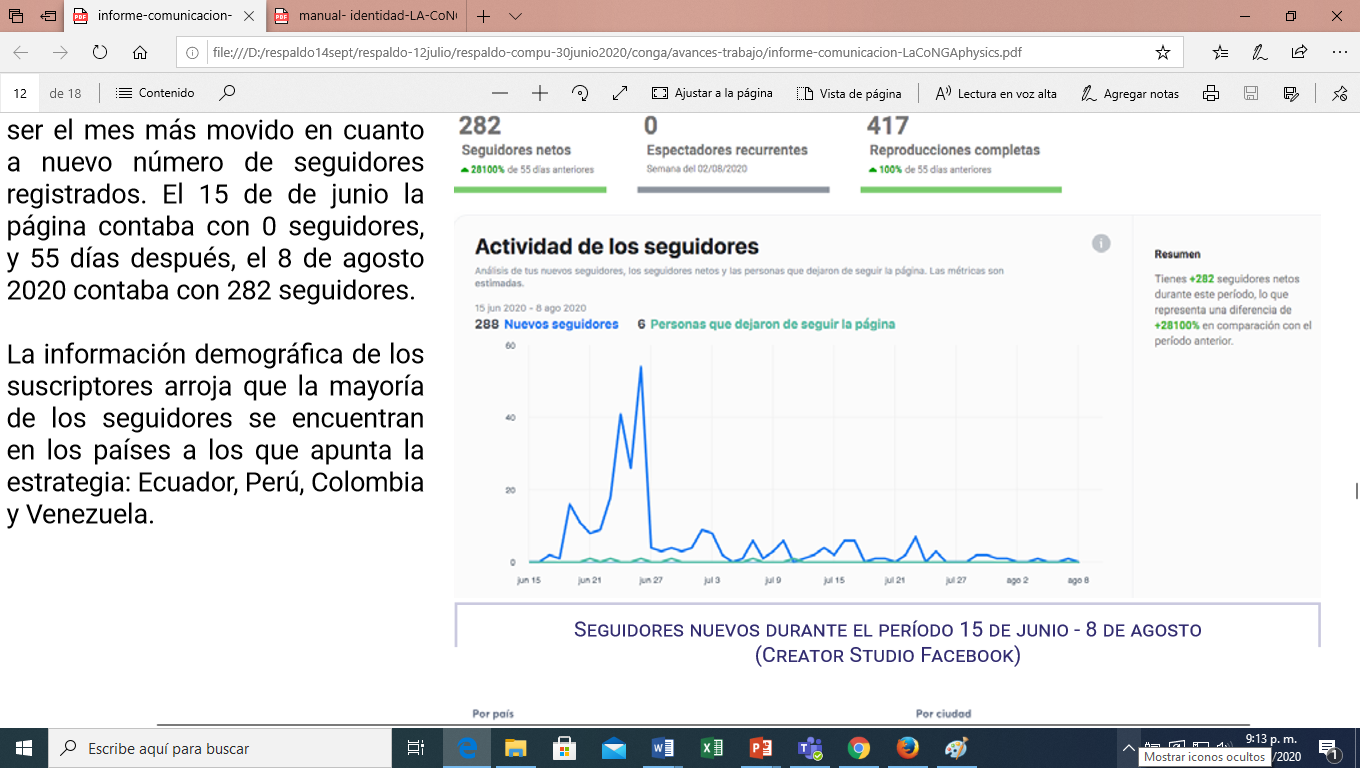 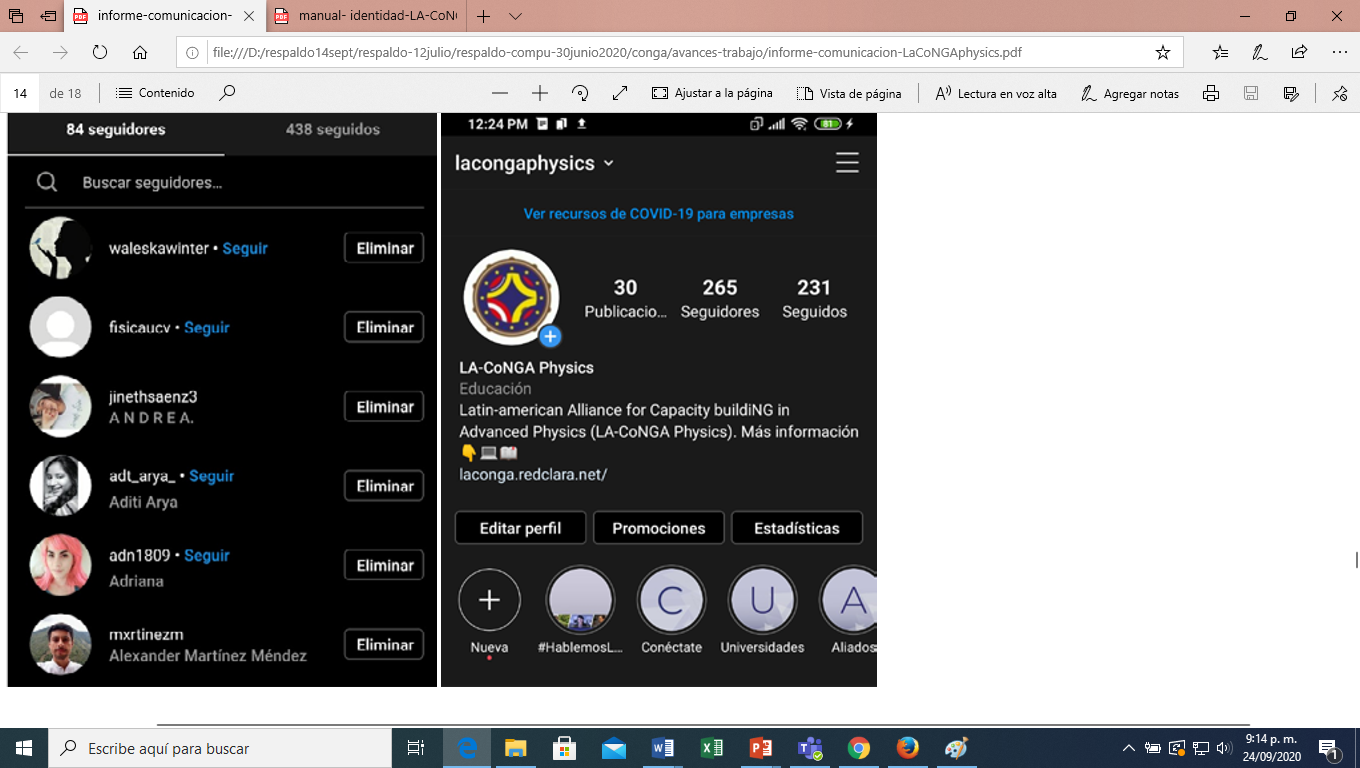 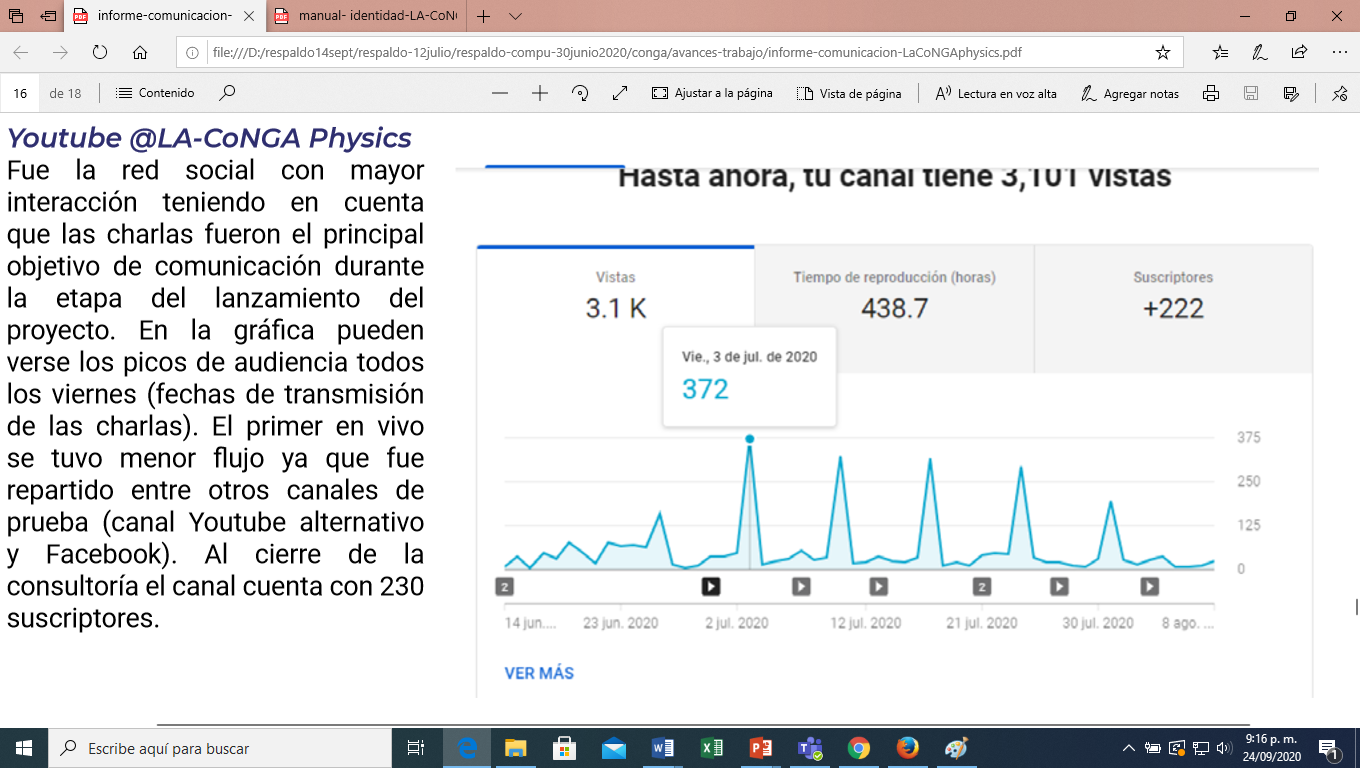 Resumen de productos
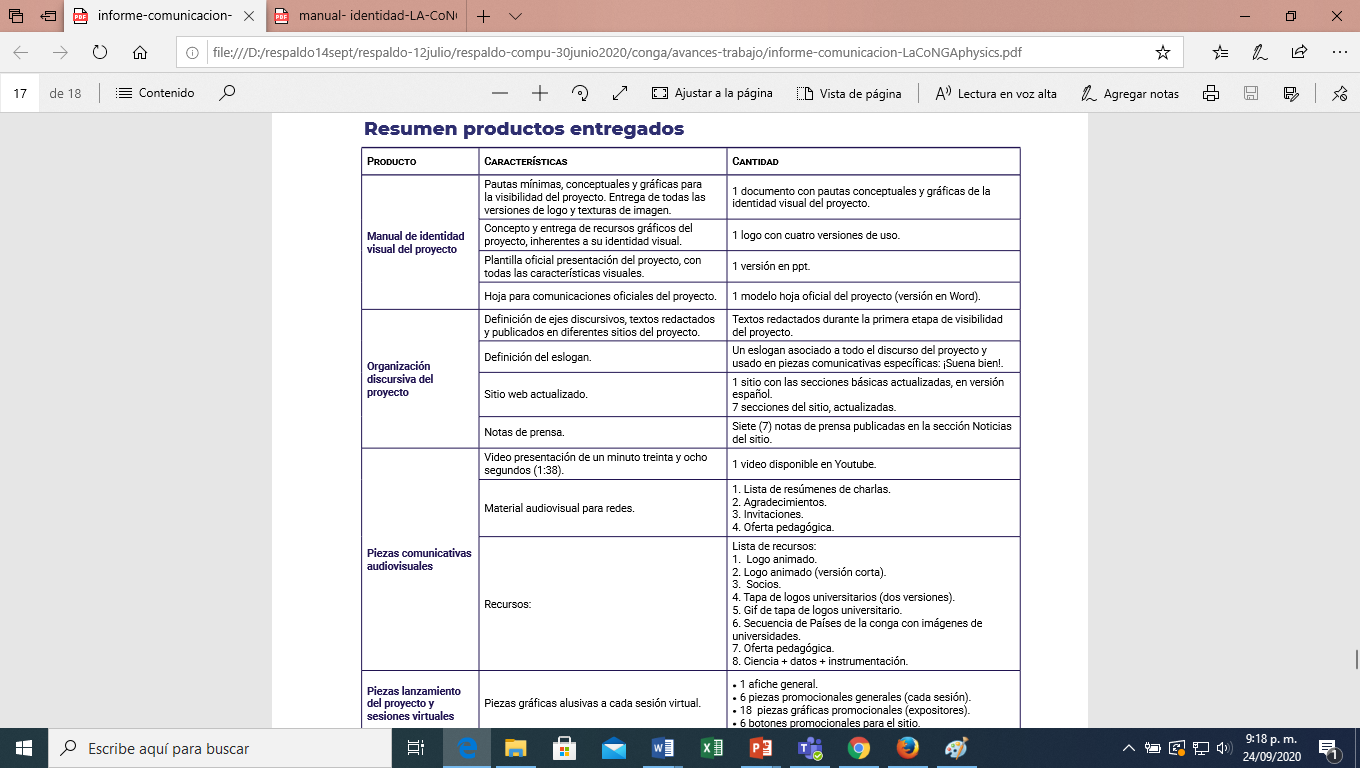 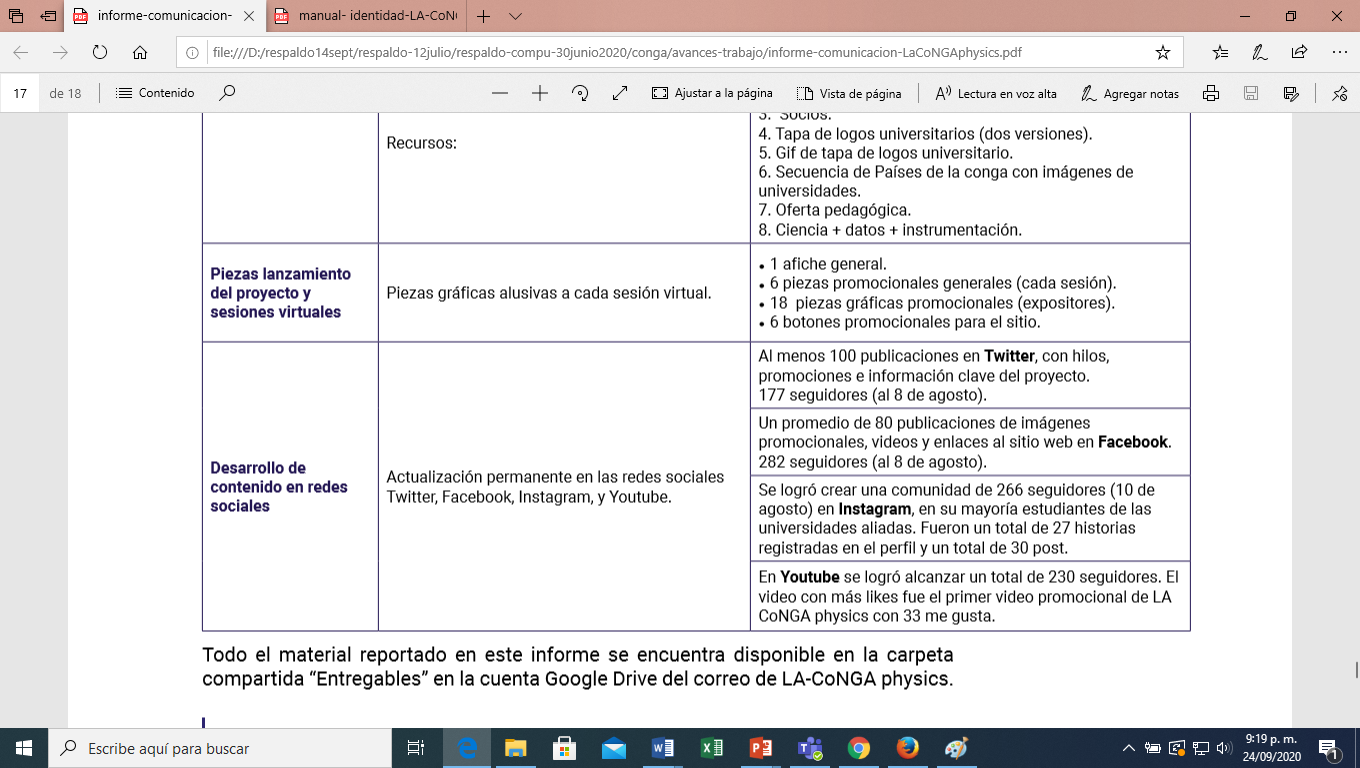 Resumen de productos
Todo el material reportado en este informe se encuentra disponible en la carpeta compartida “Entregables” en la cuenta Google Drive del correo de LA-CoNGA physics.